Opposition: Weak Signals
Denitsa Vasileva, Team Bulgaria
BULGARIA
Problem 16: Weak signals
Controlling signal-to-noise ratio is important in many measurements to distinguish a meaningful signal from statistical fluke. Propose a problem requiring experiments to detect very weak signals.

Test peoples accuracy in detecting common examples of weak signals.
Theory
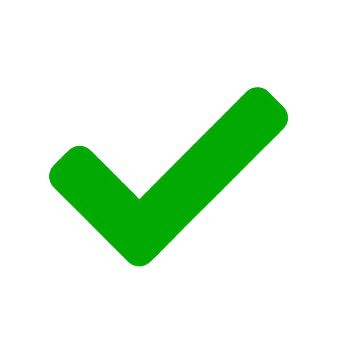 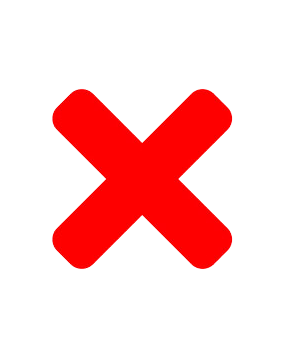 Gave illustrative examples
List
Experiment
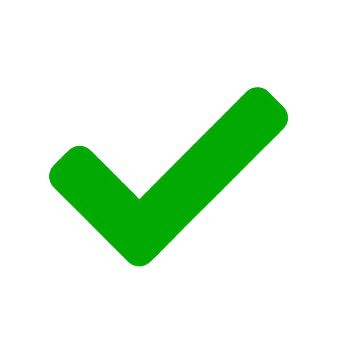 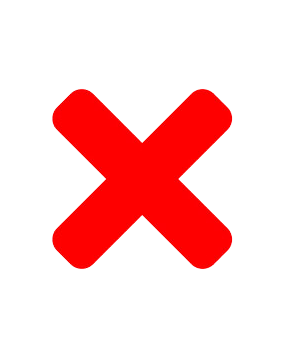 List
Too small age range 
No units displayed for pie chart
Questions:
Are the obtained values in the experiment reliable (due to the low signal-to-noise ratio)?
What was the number of people tested in the 1st and the 2nd experimen?
Thank you!